SIMPLE CALL Client 사용설명서
Simple Call Client 사용설명서
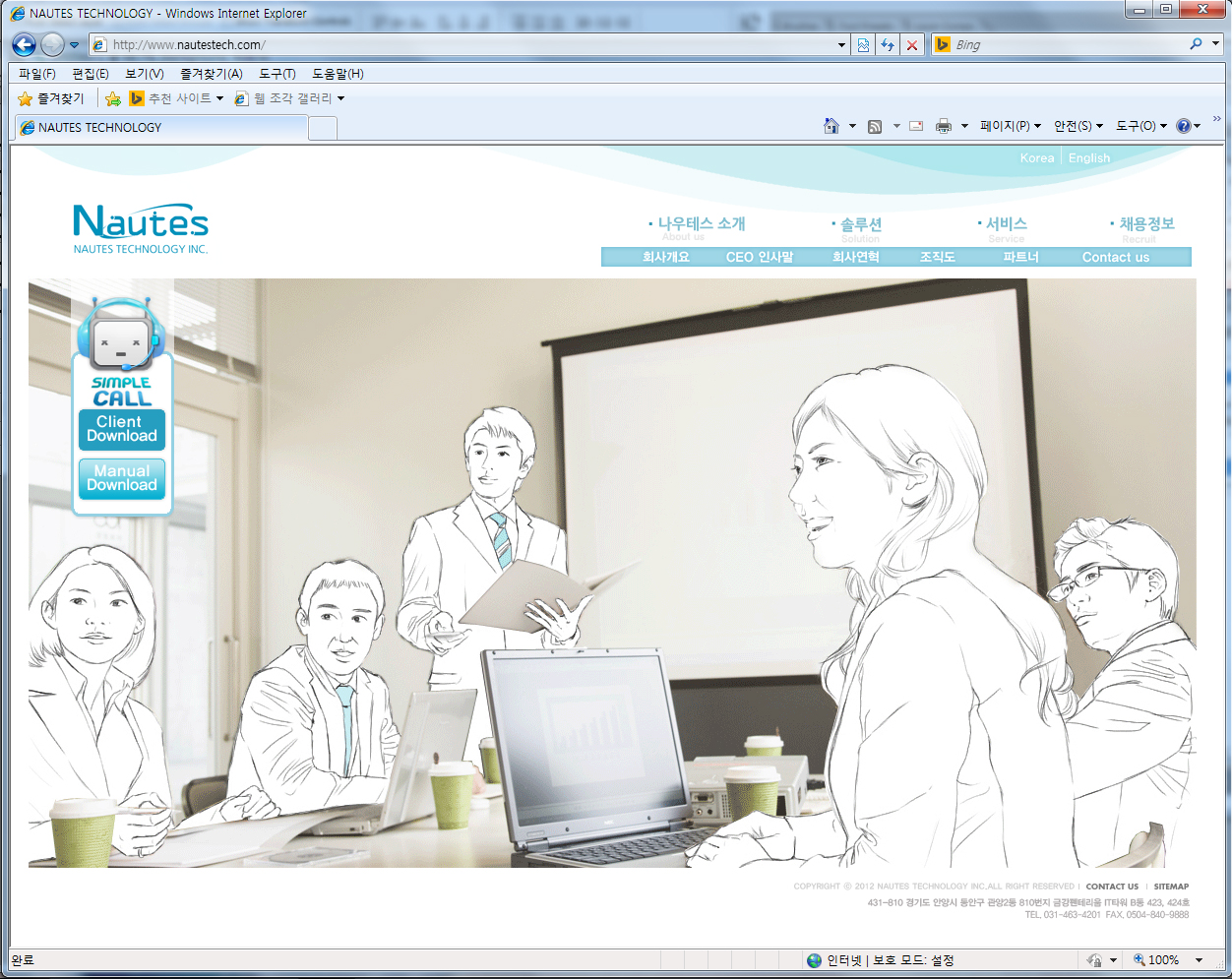 www.nautestech.com  홈페이지에 메인에서  Simple Call Client 파일을 다운로드 해 주세요.
      또는 www.nautestech.com 홈페이지에서  상단의 메뉴
      서비스 > Simple Call 의 메뉴로 들어가서 상단의 [Download]버튼을 
      클릭해서 파일을 다운로드 해주세요.
Simple Call Client 사용설명서
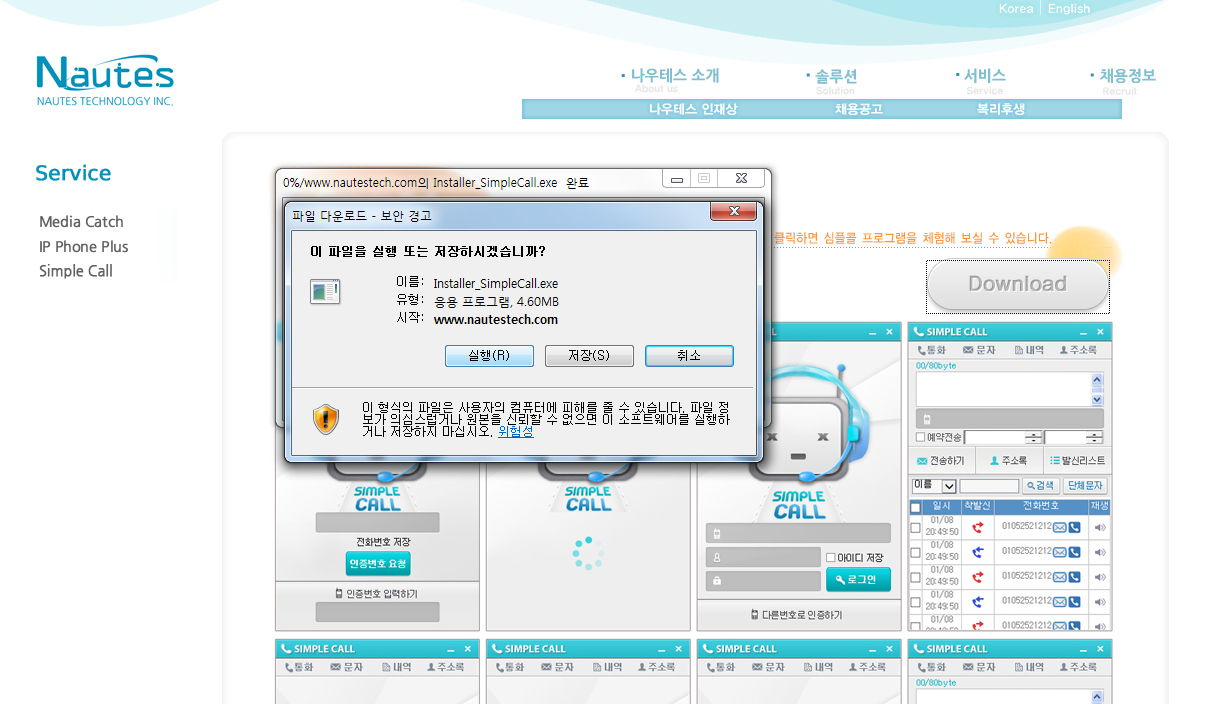 www.nautestech.com 홈페이지에 메인에서  Simple Call Client 파일을 다운로드 해 주세요.
      또는 www.nautestech.com 홈페이지에서  상단의 메뉴
      서비스 > Simple Call 의 메뉴로 들어가서 상단의 [Download]버튼을 
      클릭해서 파일을 다운로드 해주세요.
Simple Call Client 사용설명서
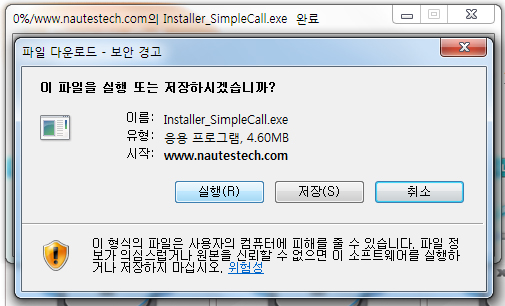 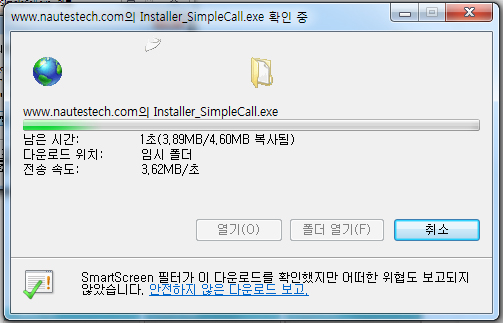 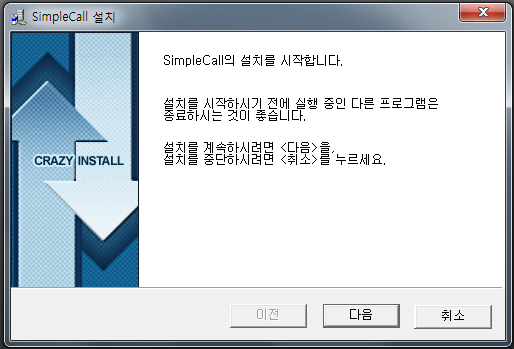 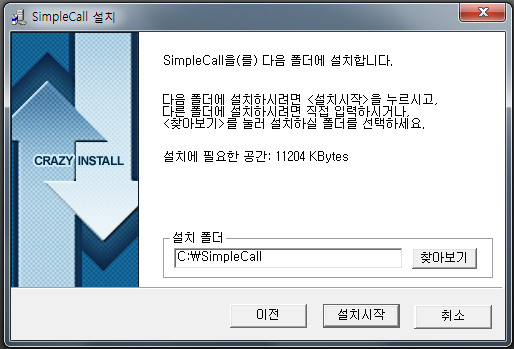 Simple Call Client 사용설명서
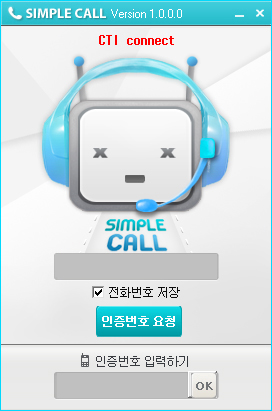 Simple Call의 설치가 완료되면 인증번호를 입력하는 화면이 나타납니다.

      1. 사용할 휴대폰 번호를 입력한후에 [인증번호 요청] 버튼을 클릭해주세요.
      2.[인증번호 요청]버튼을 클릭하면 휴대폰에 인증번호가 
        푸시메세지(카카오톡등의 메시지 형태)로 발송이 됩니다.
         * 문자메세지가 아닌 스마트폰의 푸시메세지 기능으로 오기때문에 꼭 다시한번 확인해 주세요!
      3. 휴대폰의 푸시메세지를 확인한 후 [인증번호 입력하기]란에 인증번호를 입력
          하고 [OK]버튼을 클릭합니다.
Simple Call Client 사용설명서
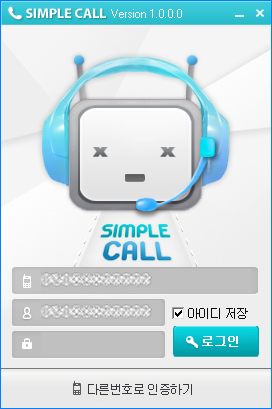 Simple Call의 인증이 완료됨과 동시에 로그인 화면이 나타납니다.

      1. 로그인시 휴대폰번호와 아이디는 휴대폰 번호가 자동으로 보여집니다.
      2.비밀번호는 아이디와 같은 휴대폰 번호를  입력해서 로그인 하시면 됩니다.
      *다른번호로 로그인 하고 싶을때는 하단의 [다른번호로 인증하기]버튼을 클릭해
        다시 인증한 후에 로그인  해주세요.
Simple Call Client 사용설명서
Simple Call 로그인을 하셨으면, 클릭 한번으로 간편하게 통화, 문자등을 이용하고 녹취, 통화내역등을 확인할 수 있습니다. 휴대폰과 PC가 연동이 되어 언제 어디서든지 간편하게 Simple Call 을 이용하실 수 있습니다.
통화할 전화번호를 입력하세요.
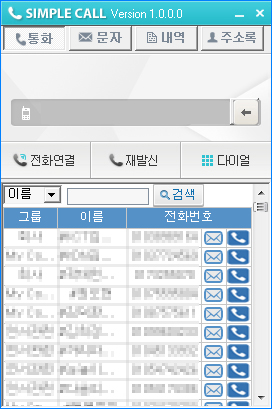 전화번호 오 입력시 번호를 지우는 버튼입니다.
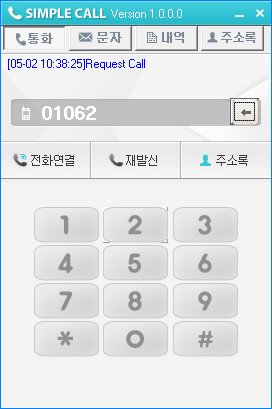 방금 건 전화번호를 전화를 겁니다.
입력된 전화번호를 전화를 겁니다.
클릭하면  키패드 모드로 전환됩니다.
이름/전화번호/그룹명 으로 
주소록에 저장된 전화번호를 
검색할 수 있습니다.
문자 아이콘을 클릭하면 
문자를 보내실 수 있는 [문자]창으로 변환됩니다.
전화기 아이콘을 클릭하면 
해당 전화번호로 간편하게 전화를 겁니다.
(click to call기능)
내 휴대폰에 저장되어져 있는 주소록이 
순차적으로 보여집니다.
Simple Call Client 사용설명서
Simple Call 로그인을 하셨으면, 클릭 한번으로 간편하게 통화, 문자등을 이용하고 녹취, 통화내역등을 확인할 수 있습니다. 휴대폰과 PC가 연동이 되어 언제 어디서든지 간편하게 Simple Call 을 이용하실 수 있습니다.
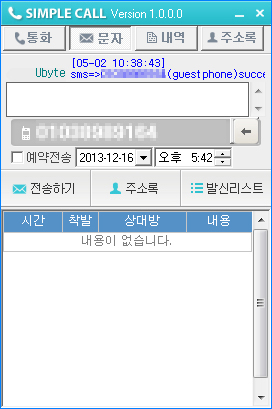 문자내용을 입력합니다.
(80byte까지 보내실 수 있습니다.)
예약전송을 체크하면 날짜와 시간을 
정해서 문자를 보낼 수 있습니다.
발송할 휴대폰 번호를 입력합니다.
내 핸드폰에 저장되어진 주소들 중
클릭으로 문자를 보낼 수 있습니다.
해당 문자를 전송합니다.
여러명에게 문자를 보낼때는 [발신리스트]를
클릭해서 간편하게 번호를 추가해서 
보내실 수 있습니다.
Simple Call Client 사용설명서
Simple Call 로그인을 하셨으면, 클릭 한번으로 간편하게 통화, 문자등을 이용하고 녹취, 통화내역등을 확인할 수 있습니다. 휴대폰과 PC가 연동이 되어 언제 어디서든지 간편하게 Simple Call 을 이용하실 수 있습니다.
전화가 걸려오면 [내역]부분의 창이 보여집니다.
휴대폰의 발신/수신내역을 간편하게 확인할 수 있습니다.
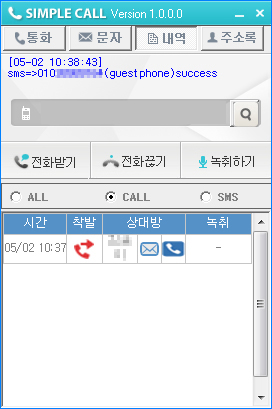 전화가 걸려올 경우 걸려온 전화번호가 보여지고,
전화가 오지 않았을때는 특정번호를 검색하여
통화내역을 확인해 보실수 있습니다.
전화가 끊어집니다.
검색버튼 입니다.
전화가 받아집니다.
통화내용을 녹취합니다.
전화, 문자를 체크해서 내역을 확인 할 수 있습니다.
내역을 보여주는 영역입니다.
녹취파일이 있을경우에는 녹취아이콘이 표시되어
클릭하시면 녹취한 파일을 간편하게 들을 수 있습니다.
착신, 발신을 아이콘으로 표시해줍니다.
빨간색의 바깥방향 화살표는 [발신]
파란색의 안쪽방향 화살표는 [수신]
을 나타냅니다.
문자아이콘을 클릭하면 해당번호로 문자를 보내고
전화기아이콘을 클릭하면 해당번호로 전화를 겁니다.
Simple Call Client 사용설명서
Simple Call 로그인을 하셨으면, 클릭 한번으로 간편하게 통화, 문자등을 이용하고 녹취, 통화내역등을 확인할 수 있습니다. 휴대폰과 PC가 연동이 되어 언제 어디서든지 간편하게 Simple Call 을 이용하실 수 있습니다.
내 휴대폰에 저장된 주소록이 그대로 보여집니다.
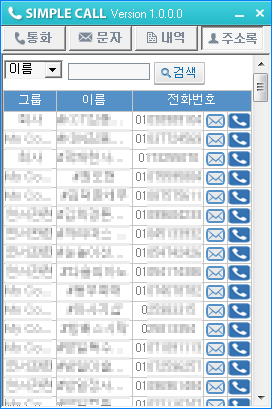 이름/전화번호/그룹명으로 
간편하게 찾고자 하는 사람을 
검색할 수 있습니다.
문자 아이콘을 클릭하면 문자를 보내고
전화기 아이콘을 클릭하면 해당번호에 전화를 겁니다.